Repaircafe.org
Første repair café blev startet i oktober 2009 af Martine Postma i Amsterdam. Nu er der 3.000 verden over
Repaircafé Danmark
Har eksisteret i Danmark siden 2013 – efter 5 år var der 6 caféer, nu er der tæt på 100 (plus enkelte udenfor organisationen)
Tværpolitisk målsætning om at det er bedre at bevare end at smide væk.
To hovedområder: Tøj og elektronik/håndværktøj/mekanik og frem for alt: udbredelse af viden og tillid til reparation og egne evner
Frivilligt arbejde med en social dimension
Genbrugspladserne spares for affald og forbrugernes pengepung belastes mindre.
LB foreningen (Lærerstandens Brandforsikring) har været hovedsponsor siden 2019, nogle kommuner støtter med lokaler og lidt driftsudgifter, diverse værktøjsfirmaer støtter med værktøj.
Repair Cafe DK – Repair Cafe Danmark
Repaircafé danmark
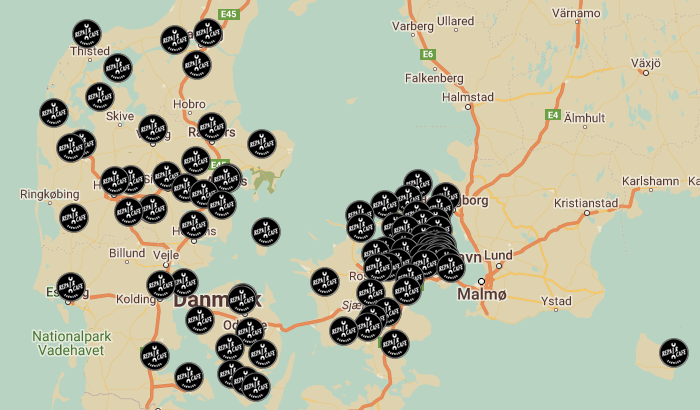 De lokale repair caféer er stort set selvbestemmende – ganske få centrale krav og megen central støtte
Repaircafé fordele
Støtte til oprettelse og drift af reparationscafé: vejledninger og mulighed for økonomisk støtte.
Gensidig støtte hen ad vejen: så gør vi sådan når vi vasker vort tøj.
Diverse kurser i reparation og administration
Erfaringsudveksling og kontaktnet
Sammen er vi stærkere:
Vi bliver interessante for samarbejdspartnere: Økonomisk støtte, TÆNK
Vi kan bedre lave og frembære politiske udspil
Omtale i aviser og TV tiltrækker flere frivillige og flere brugere
Den fælles dataindsamling er en ekstra dimension på arbejdet for mere forbrugervenlige produkter: Vores reparationer redder måske en promille – men vores budskab og oplæring kan flytte meget mere
Repair Cafe Danmarks vækst
Pr november 2023: I alt 96 aktive repair caféer.
Reparationer i 2023
100% succeser – heraf succes i form af fikset genstand: 78%
Løbende beregning af Co2 besparelse
I alt fra starten på registrering til nov 2023: 174.000 kg CO2. Svarende til 16 ton tøj eller 1,8 mill km i bil
Dataindsamling afslører
Producenter som har lavet apparater, der ikke 
Kunne repareres. Enten fordi de ikke kan adskilles
eller fordi reservedele ikke er tilgængelige.
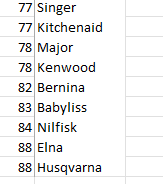 Producenter med høj succesrate
Spørgsmål?